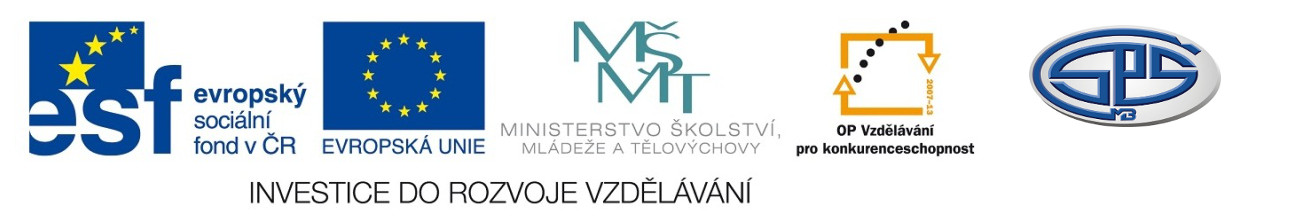 Henri Barbusse, Arnold Zweig, 
Thomas Stearns Eliot

PaedDr. Hana Vítová


Střední průmyslová škola, Mladá Boleslav, Havlíčkova 456
CZ.1.07/1.5.00/34.0861
MODERNIZACE VÝUKY
Anotace
Předmět: český jazyk a literatura
Ročník: III. ročník SŠ
Tematický celek: literatura 1. poloviny 20. století
Klíčová slova: I. světová válka, reportážní román, poema, asociace
Forma: výklad
Datum vytvoření: 20. 2. 2013
Henri BarbusseArnold ZweigThomas Stearns Eliot
Henri Barbusse (1873 – 1935)
Obrázek č. 1
Henri Barbusse
francouzský spisovatel
dobrovolník v I. světové válce
nastoupil na frontu s přesvědčením, že je třeba bojovat
tvrdá realita fronty způsobila rychlé vystřízlivění
kritik války a zbytečného zabíjení
Oheň
protiválečný román
podtitul Deník bojového družstva
každá kapitola je samostatnou epizodou ze života vojáků na frontě i v zázemí
reportážní román – inspirováno osobními postřehy autora z fronty
otřesné obrazy z fronty – situace v zákonech, fyzické, psychické útrapy vojáků
Co je podstatou reportáže?
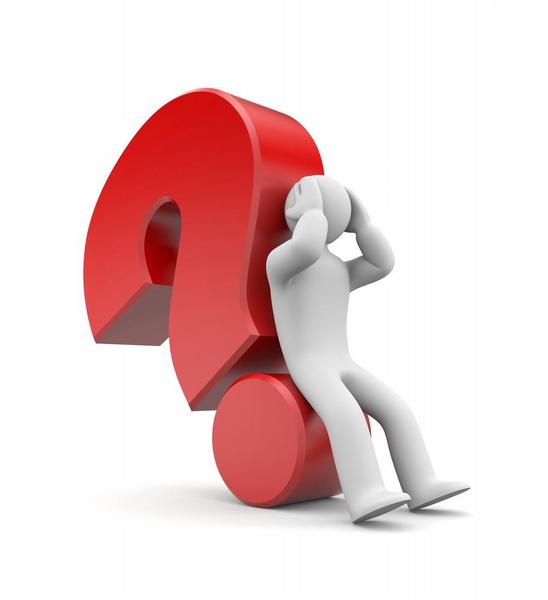 Ukázka…
„ Paradis, mysle na to, stále přemílal jednu vzpomínku. Zabručel: , Vzpomínáš si na tu ženskou v městě, kde jsme si udělali procházku – vždyť to ještě není tak dávno – jak vykládala o útoku, až celá slintala, to musí být krásný pohled!‘
Vyplivl bláto, ústa měl zmazaná a celý obličej samou hlínu jako zvíře. Breptal divným přerývaným hlasem, jako roztrhaným, rozedraným.
Ať si řeknou: , Musí to být!‘ Dobrá. Ale že je to krásný? Fuj!“

M. Sochrová, Čítanka III. k Literatuře v kostce, str.108
Jak se odlišují představy o válce vojáků a civilistů? Čím je to způsobeno?
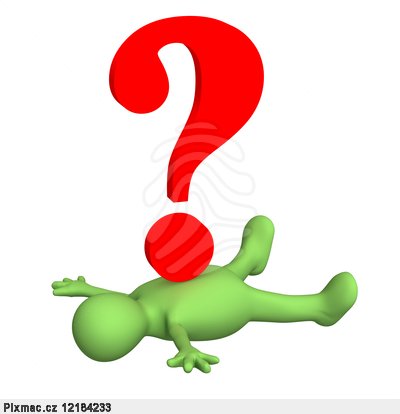 Ukázka…
„ Nejsou to jen zrůdní prospěcháři, finančníci, velcí i malí obchodní pleticháři, obrnění ve svých bankách nebo závodech, kteří žijí z války a žijí z ní v míru i během války, jejichž hlavy neústupně lpějí na tupé doktríně a jejichž tváře jsou zavřeny jako nedobytná pokladna.
Jsou to i ti, kdož se obdivují blýskavé střelbě, kdož sní a hystericky jako ženy vykřikují, kdykoli spatří živé barvy uniforem. Ti, kdož se opájejí vojenskou hudbou anebo písničkami, jež se lidu podávají jako kořalka, zkrátka lidé pobláznění, slaboduší, fetišisti, divoši.“

M. Sochrová, Čítanka III. k Literatuře v kostce, str.108
Koho autor označuje za skutečné viníky války?
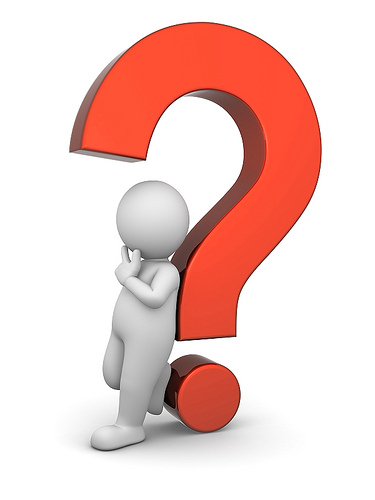 Arnold Zweig (1887 – 1968)
Obrázek č.2
Arnold Zweig
německý spisovatel a dramatik
židovský původ
za I. světové války narukoval, ve 30. letech emigroval před nacisty
Uveďte dalšího autora německé literatury, který emigroval před nacisty ve 30. letech 20. století.
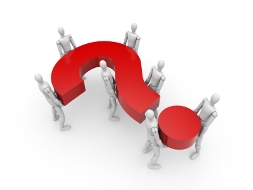 Spor o seržanta Gríšu
původně drama Hra o seržanta Gríšu
protiválečný román
odehrává se v Rusku, vychází ze skutečné události
ruský seržant Gríša uprchne ze zajateckého tábora
vydává se za mrtvého německého vojáka
Němci zatčen a odsouzen k trestu smrti jako zběh
proběhne právní spor o jeho totožnost
zajatec je popraven
Ukázka…
„ Řekni mu, že odklad exekuce je nyní skončen a že exekuce měla být provedena vlastně už dnes, že jsme však exekuci odložili, aby mohlo být ještě do zítřka v poledne dbáno žádosti generála von Lychowa o milost. Řekni mu, že nemá na to nijak zvlášť spoléhat a že zítra v poledne o dvanácté uplyne lhůta, do kdy může být dbáno žádosti o milost. Pak že bude zítra o třetí hodině exekuce provedena.“

M. Sochrová, Čítanka III. k Literatuře v kostce, str.122
Na základě jaké absurdity je zde kritizována válka?
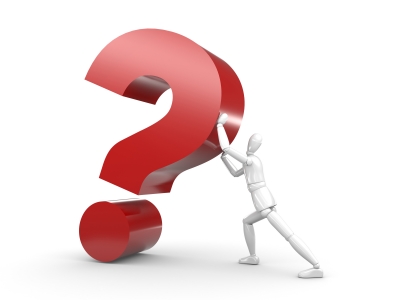 Thomas Stearns Eliot (1888 – 1965)
Obrázek č. 3
Thomas Stearns Eliot
anglický básník, dramatik
americký původ, ale žil v Anglii a získal anglické občanství
Nobelova cena za literaturu
Pustina
poema 
psána po válce
autor nebyl na frontě, přesto na válku reaguje
poválečný svět je „vyvrácen z kořenů“, země je pustinou po „vyschnutí pramene“
opakující se motivy přírodních živlů – vody, ohně, země a vzduchu
časté autorovy asociace komplikují čtenáři pochopení textu
citace z mýtů a světové literatury
dílo doplněno komentářem autora (usnadní pochopení
Vysvětlete pojem asociace představ. Která básnická skladba českého autora doby národního obrození je podobně jako pustina doplněna komentářem autora?
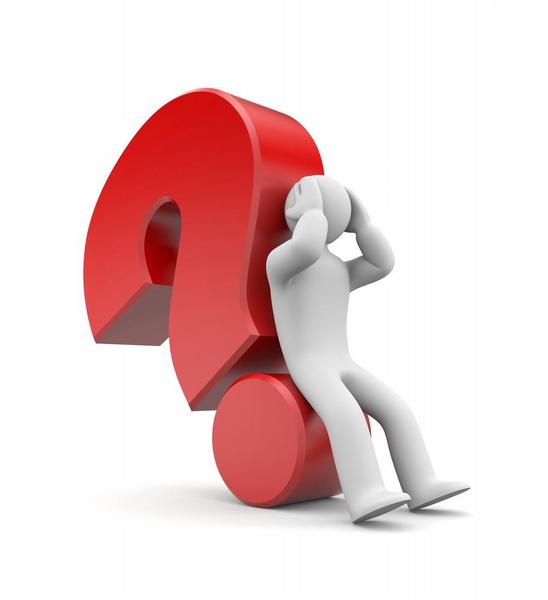 Interpretace textů
H. Barbusse: Oheň / M. Sochrová, Čítanka III. k Literatuře v kostce, str.107/
A. Zweig: Spor o seržanta Gríšu /M. Sochrová, Čítanka III. k Literatuře v kostce, str.122/
Použité zdroje
Literatura

BALAJKA, Bohuš. Přehledné dějiny literatury II. Praha: Fortuna, 1995. ISBN 80-7168-225-X. 

ANDREE, Lukáš. Literatura pro 3. ročník středních škol. Brno: DIDAKTIS, 2009. ISBN 978-80-7358-135-0.

SOCHROVÁ, Marie. Čítanka III. k Literatuře v kostce. Praha: Fragment, 2008. ISBN 978-80-253-0188-3.
Použité zdroje
Obrázky

Obrázek č. 1
	Le Journal. [online]. [cit. 2013-02-20]. Dostupné z: http://lejournaldelaphotographie.com/archives/by_date/2011-11-18/4810/fred-stein-the-unknown-of-1200-portraits 

Obrázek č. 2
	DIE WELT. [online]. [cit. 2013-02-20]. Dostupné z: http://www.welt.de/kultur/history/article105353947/DDR-Arnold-Zweig.html
Použité zdroje
Obrázky

Obrázek č. 3
	Biography Writers. [online]. [cit. 2013-02-20]. Dostupné z: http://biographywriters65.blogspot.cz/